Fonetika a fonologie českého jazyka
Marek Lollok
Literatura

Pravidla českého pravopisu. Praha: Academia, 2005. 
GREPL, Miroslav. Příruční mluvnice češtiny. Vyd. 2., opr. Praha: Lidové noviny, 2003
ČECHOVÁ, Marie. Čeština – řeč a jazyk. Praha: ISV nakladatelství, 1996
ONDRÁŠKOVÁ, Karla. Úvod do jazykové kultury a fonetika češtiny. Praktikum. Brno: MSD spol. s.r.o. 2012 1. vyd. Brno - Tišnov: Masarykova univerzita - SURSUM Tišnov, 2004
PALKOVÁ, Zdena. Fonetika a fonologie češtiny :s obecným úvodem do problematiky oboru. 1. vyd. Praha: Karolinum, 1994
Fonetika a fonologie

jazykovědné disciplíny, které z různých aspektů studují zvukovou realizaci lidské řeči tvořenou za pomoci mluvních orgánů
zatímco fonetika se přednostně zaměřuje na zkoumání zvukových prvků jazyka z hlediska jejich objektivních (artikulačních, akustických apod.) vlastností, pro fonologii jsou relevantní jen ty vlastnosti zvukových prvků, které mají v daném jazyce určitou komunikativní funkci
Fonetika 
zkoumá zvukový signál lidské řeči
zabývá se materiální  stránkou zvukových výrazových prostředků jazyka
studuje činnost mluvních orgánů při řeči, charakter výsledného zvuku a jeho sluchové hodnocení
(oblast parole)

Fonetika zkoumá jazyk z hlediska:
fyziologicko-artikulačního (z hlediska mluvčího)
akustického (z hlediska posluchače)
funkčního (z hlediska rozlišování významu)
Fonologie

sleduje zvukové jednotky a složky zvukového signálu, které jsou vdaném jazyce významotvorné; tj. jsou schopny rozlišovat slova a slovní tvary, ale i výpovědi s různou komunikační funkcí
popisuje zvukovou stránku jazyka z hlediska její struktury
(oblast langue)
např. pere x bere; car x cár; změna intonace
Artikulace (článkování)
koordinovaná činnost mluvních orgánů, při níž vzniká mluvená řeč
skládá se z hlásek

Hláska (fón)
základní jednotka zvukového plánu lidské řeči; nejmenší rozpoznatelní jednotka (konkrétní zvuk jazyka)
samohlásky („volnost“; tón); souhlásky („překážka“; šum)
reálná reprezentace fonému
Foném
minimální zvukový prvek, schopný rozlišovat samostatné jednotky významové (slova, tvary slov)
jednotka abstraktní, je prvkem systému, nikoli mluvení

Grafém
grafické značky využívané v psané podobě jazyka
Fonetická transkripce (přepis)

záznam zvukové podoby řeči pomocí značek
mezi zvukovým segmentem (hláskou) a grafickou značkou je jednoznačný vztah
systém mezinárodní fonetické transkripce (IPA)
žabka x [žapka]
zásady viz handout
Zjednodušená fonetická transkripce (pro ČJ) 

základem je česká abeceda 
alfabetická a syntetická 
poměr 1:1 (jednomu znaku odpovídá jedna hláska a jedné hlásce jeden znak)
česká transkripce uchovává v podstatě diakritický princip českého pravopisu; jen výjimečně zavádí česká transkripce znaky, které nejsou v inventáři českých grafémů běžné
Fonetická transkripce x pravopis

fonetická transkripce ruší pravopisnou konvenci a odráží přesné znění řeči
pravopis na rozdíl od fonetické transkripce reflektuje i jiné složky než zvukovou (princip fonologický, principy etymologický, princip historický…)
[spjef] x zpěv
Ad Asimilace (x disimilace)

sblížení výslovnosti hlásek za účelem usnadnění výslovnosti hláskové skupiny
asimilace znělosti se  týká párových souhlásek s výjimkou v – to sice asimilaci podléhá (např. [stáfka] x nesp. [tfúj], ale samo ji nevyvolává (proto [sval] x [zval]; asimilaci nepodléhají hlásky jedinečné ([zmňena] x [smňena]; brát [brát])

A) progresivní (postupná)
B) regresivní (zpětná)
Ad Znělost x neznělost

párové souhlásky znělé: b, d, ď, g, v, z, ž, h, Ȝ, ǯ
párové souhlásky neznělé: p, t, ť, k, f, s, š, ch, c, č
setkají-li se párové souhlásky znělé a neznělé, dochází ke spodobě (asimilaci) znělosti, tj. jedna (obvykle přecházející) se přizpůsobí souhlásce druhé (obvykle následující): prosba [prozba]
!!! ke spodobě znělosti dochází jako k jediné změně i na hranici slov: plot zahrady [plod zahradi]
pokud se setkají více něž 2 souhlásky, znělost celé skupiny se připodobňuje souhlásce poslední: dát sbohem [dád zbohem]; 
na konci slova a před pauzou mění na neznělou dub [dup]

nepárové (jedinečné) souhlásky m, n, ň, l, j, r se nepřipodobňují souhlásce sousedící ani nezpůsobují změnu: k jaru [k jaru]
Fonologická transkripce (přepis)

záznam jen těch složek zvukové realizace jazyka, které mají fonologickou (rozlišující) funkci
Čeština

mluvená x psaná
mluvená čeština – není homogenní
psaná čeština – tendence k ustalování; kodifikace; spisovnost
obě podoby mají kromě společného jádra své vlastní prostředky pro dosažení komunikačního cíle
psaný i mluvený jazyk má svou normu, svá závazná pravidla
Funkce pravopisu

zaznamenávací → pisatel
vybavovací → čtenář

slabičný princip čtení – význam jsme schopni vnímat po jednotlivých slabikách, nikoli po hláskách
Ortoepie

pravidla (norma) spisovné výslovnosti
v užším slova smyslu nauka o užívání hlásek v souvislé řeči a o její modulaci
srozumitelnost + kultivovanost promluvy → součást jazykové kultury

pozn.: ortoepie se vztahuje výlučně k zvukové podobě jazyka užívaného ve veřejných projevech (spisovného jazyka), nikoli k soukromé komunikaci
Ortoepie

nauka o spisovném užívání správně tvořených hlásek (pravidla, norma spisovné výslovnosti)
norma existuje přímo v jazyce, jedná se o soubor objektivně existujících pravidel, která uživatelé daného jazyka pociťují jako závazná.
pravidla normativní výslovnosti se vztahují jak na výslovnost jednotlivých hlásek, hláskových spojení a na normativní přizvukování, tak na členění souvislé řeči: na frázování (logické a rytmické členění věty), větný (logický) přízvuk a intonaci vět a větných úseků.
kultivovaná výslovnost (řec. orthos – správný, epein – mluvit)
Ortofonie

nauka o správném tvoření jednotlivých hlásek, včetně spojování hlásek v proudu řeči a její modulace
je součástí ortoepie
Snahy o kultivování spisovné výslovnosti

starší úvahy o správné výslovnosti (Hus, Blahoslav, Komenský – Umění kazatelské, Dobrovský, Kollár – Myšlénky o libozvučnosti řeči vůbec, obzvláště českoslovanské, Durdík)

Miloš Weingart – Zvuková kultura českého jazyka; František Trávníček – Správná česká výslovnost (1935)

PLK: sborník Spisovná čeština a jazyková kultura (1932)

časopisy Slovo a slovesnost, Naše řeč
1942 – založena Ortoepická komise, později přechází pod Československou akademii věd jako komise při Ústavu pro jazyk český

Výslovnost spisovné češtiny I  (1955,1967; B. Hála) – výslovnost slov českých
Výslovnost spisovné češtiny II (1978; M. Romportl) – výslovnost slov přejatých

Za základ výslovnostní normy zde byla vzata „skutečně existující, přirozená a na konvenci založená výslovnost, která jako nedílná součást spisovného jazyka plní jeho celonárodní funkci; je to výslovnost všech uživatelů spisovného jazyka po celém jazykovém území, snažících se o spisovný projev kultivovaný po všech stránkách, z hlediska výslovnosti tedy prostý zvláštností nářečních, místních a individuálních.“; zahrnuje tedy zejména projevy neutrální, oficiální a polooficiální


Jiřina Hůrková: Česká výslovnostní norma (1995)
M. Krobotová: Spisovná výslovnost a kultura mluveného projevu (2000)
Kodifikace současné spisovné výslovnosti

výslovnostní norma je diferencovaná; tři výslovnostní styly:

základní (neutrální)
vyšší (vybraná) – explicitní
nižší (zběžná) – implicitní 

+ styly nespisovné:
výslovnost nářeční
výslovnost nedbalá

+ tzv. jevištní řeč
Organogenetická (artikulační) fonetika

Organogenetická fonetika se zabývá mechanismem tvorby zvuků a jejich skupin (má blízko k fyziologii); tj. zabývá se procesem tvoření řeči, který má 3 základní složky:
respirace (dechová složka)
fonace (hlasová složka)
artikulace (hláskování)
Dechové (respirační) ústrojí 

obecně: řeč se převážně tvoří při exspiraci (výdechu), v některých jiných jazycích se můžeme setkat s tvořením řeči inspirací (vdechem)
dýchání je automatická, reflexivní činnost; při produkci řeči dochází k dýchání uvědomělému
při klidovém dýchání se délka fáze vdechové a výdechové  příliš neliší (asi 2:3)
při mluvení se trvání výdechové fáze značně prodlouží (asi 1:7 až 1:13)
fyziologické pauzy se umísťují na místa (i významově) vhodná z hlediska výstavby větných úseků
Hlasové (fonační) ústrojí 

základem hlasového ústrojí jsou hlasivky umístěné v hrtanu
mezi hlasovými chrupavkami se vytváří hlasivková štěrbina (glottis); kmitáním hlasivek vzniká hlas
Kvalita a vlastnosti hlasu závisí na několika faktorech

výška hlasu – závisí na frekvenci kmitání hlasivek; sama o sobě není významotvorná, avšak střídání výšky hlasu je základem intonace
síla hlasu – závisí na rozšíření hlasivkové štěrbiny; je důležitá pro přízvuk, zdůrazňování jednotlivých slov a slabik
barva hlasu – vzniká průchodem nadhrtanovými prostorami a třením o některé další orgány; barva je charakteristická a individuální pro každého jedince
Ústrojí modifikující

artikulace v užším smyslu
je uloženo nad hrtanem, přičemž rozlišujeme tři základní dutiny (tzv. rezonátory):
a) dutina hrdelní (laryngální)
b) dutina ústní (orální)
c) dutina nosní (nazální)
Artikulační orgány

AKTIVNÍ
rty (labia)
dolní čelist (mandibula)
měkké patro (velum)
jazyk (lingua)
hlasivky (glottály)
B) PASIVNÍ
rty (labia)
zuby (dentes)
dásně (alveoly)
tvrdé patro (palatum)
měkké patro (velum)
hrtan (larynx)
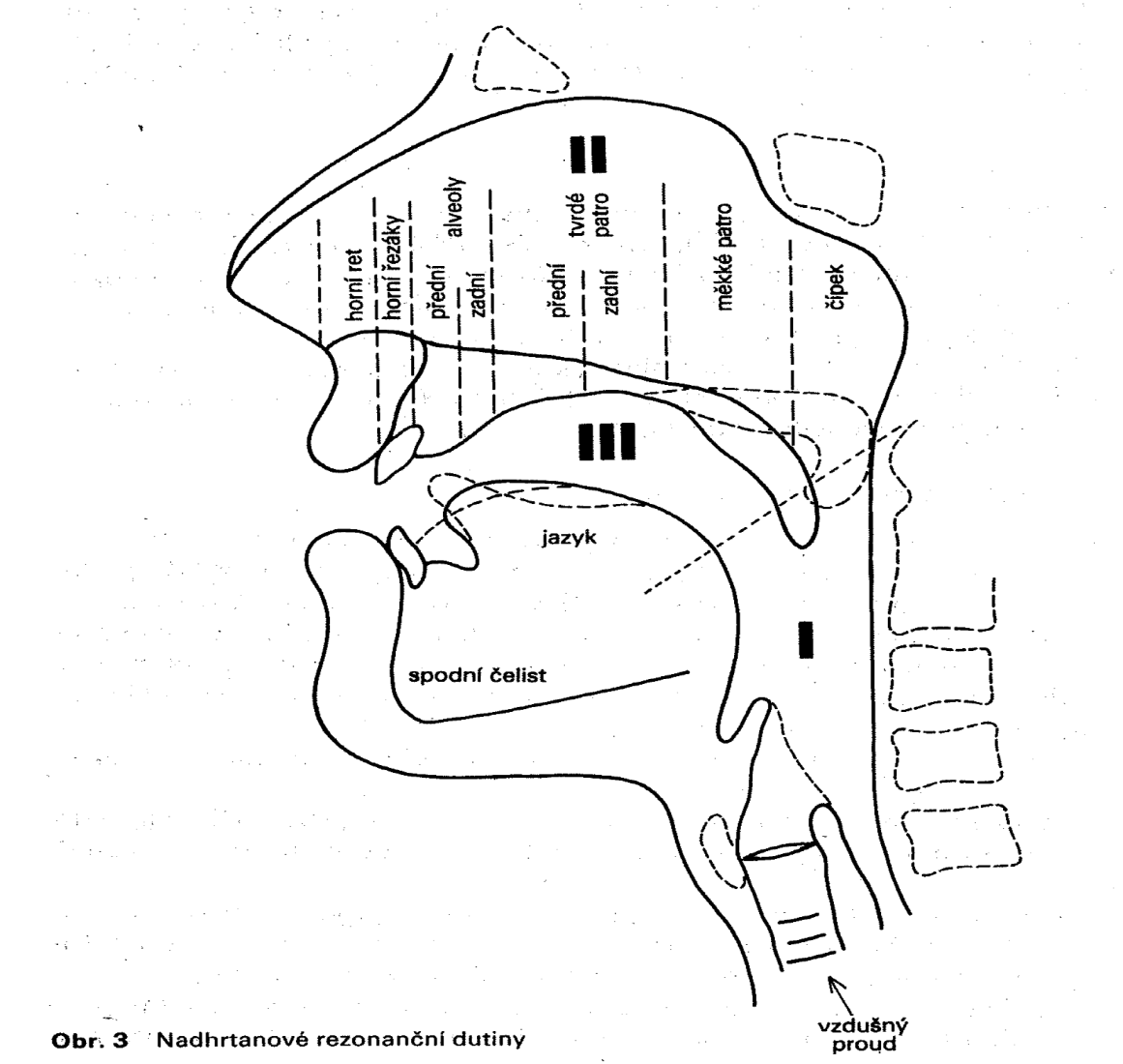 Artikulační báze

specifický způsob koordinace artikulační práce (každý jazyk má své příznačné prvky); zahrnuje:
základní artikulaci hlásek, tj. místo a způsob jejich tvoření
doplňkovou artikulaci
způsob výslovnosti přechodu mezi hláskami
intonaci
Pro artikulační bázi češtiny je charakteristická:

menší činnost rtů
soustředění artikulace k alveolám (dásním)
charakteristické hlásky ř a znělé h
kratší sestupné takty (přízvuk na první slabice, při více slabikách také uplatnění vedlejšího přízvuku)
méně spojitá výslovnost mezi slovy
Základní typy artikulace

artikulace vokalická – vokály se tvoří při otevřené štěrbině (glottidě) – APERTURA
artikulace konsonantická – konsonanty (šumové hlásky) se tvoří vytvořením překážky výdechovému proudu – STRIKTURA
Akustický signál řeči

samohlásky → základem je tón (periodické zvuky)
souhlásky → základem je šum (neperiodické zvuky); Vznikají buď průchodem výdechového vzduchu úžinou nebo náhlým uvolněním závěru.

+ hlásky pomezní:
sonory l, r ,m, n, ň (se souhláskami mají společný způsob tvoření, a tím i jistou míru šumu, se samohláskami je spojuje tónová složka vzniklá rezonancí)
hláska klouzavá j a ṷ
Vady výslovnosti (dyslálie)

sigmatismus – nesprávná výslovnost sykavek
rotacismus – nesprávná realizace fonému r
rotacismus bohemicus – nesprávná realizace ř

Řečové neurózy (související zejména s poruchami mozkových center)
afázie – motorická (neschopnost tvořit řeč); senzorická (postižení schopnosti porozumění)
koktavost  – křeče mluvních orgánů narušují výslovnost
breptavost – narušení obvyklého tempa řeči, které může vést až k nesrozumitelnosti
afektivní oněmění (mutismus)